TỰ NHIÊN – XÃ HỘI
Bài 51:Tôm, cua
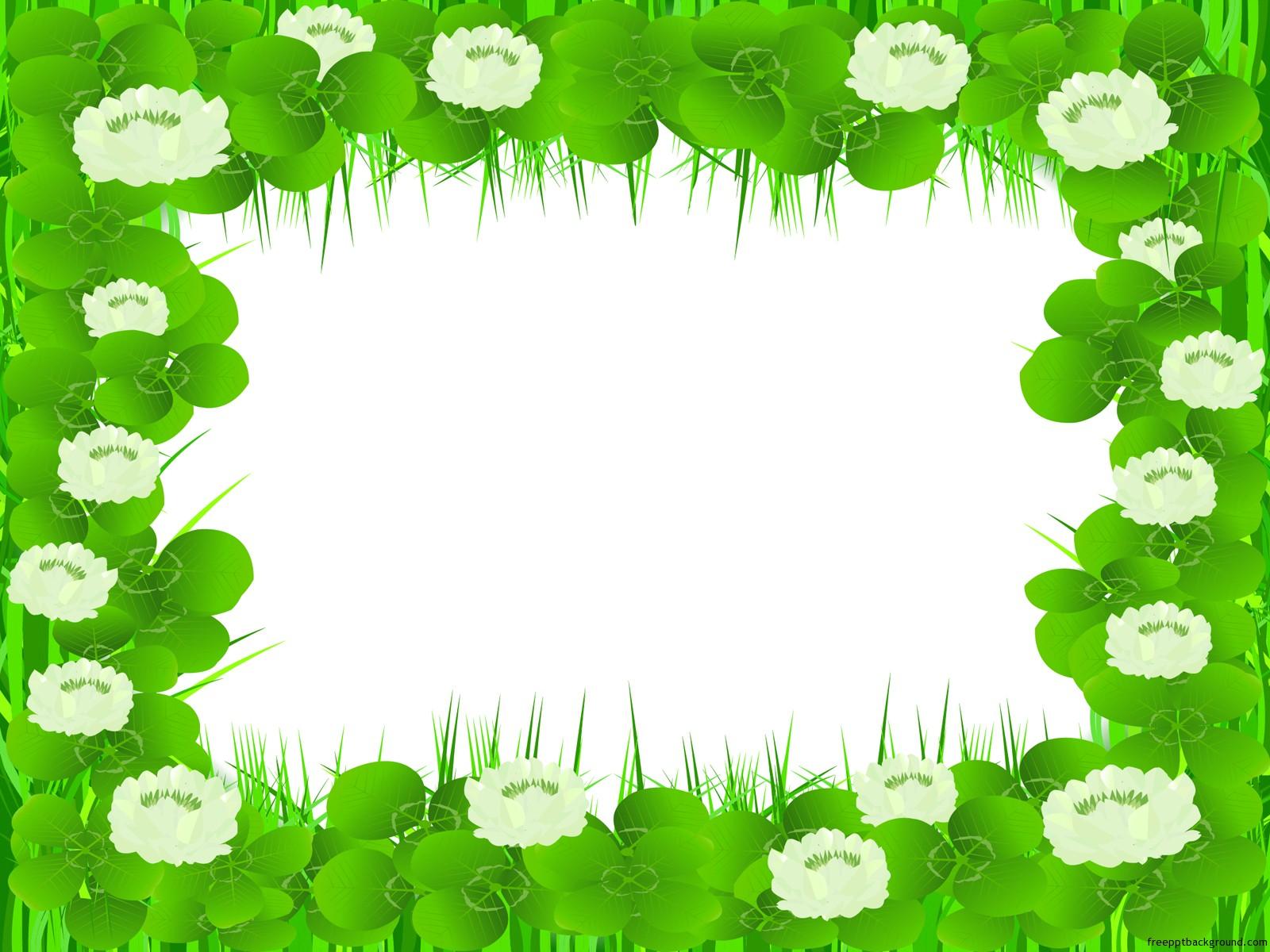 Tôm - Cua
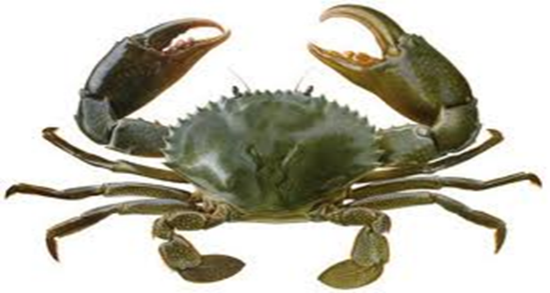 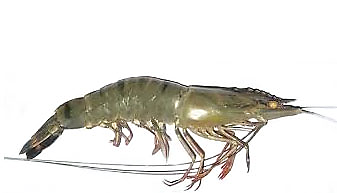 Thứ ba, ngày 5 tháng 5 năm 2020
Tự nhiên và xã hội
Tôm, cua
Quan sát Tôm, Cua rồi điền các thông tin vào bảng sau.
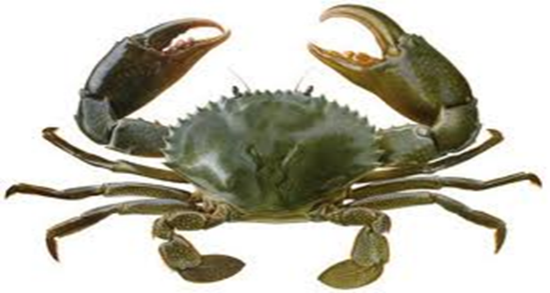 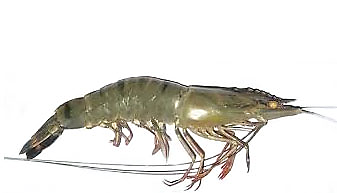 Thứ ba, ngày 5 tháng 5 năm 2020
Tự nhiên và xã hội
Tôm, cua
CÁC BỘ PHẬN CƠ THỂ CỦA TÔM
Đầu, mình, đuôi, chân.
Đầu
Mình
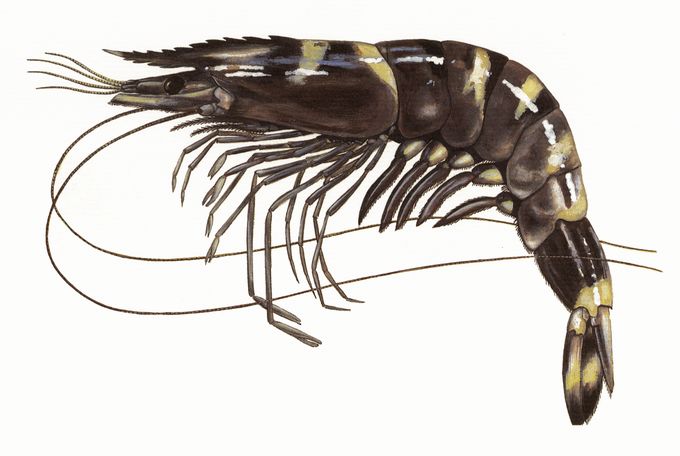 Vỏ cứng bảo vệ
Không có xương sống
Nhiều  chân, chân
 phân thành các đốt.
Chân
Đuôi
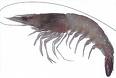 Tôm tích
Tôm rảo
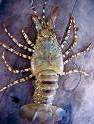 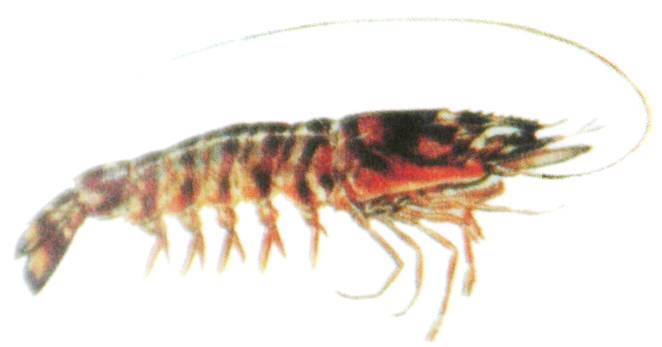 Tôm hùm
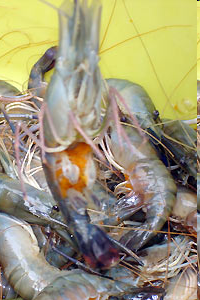 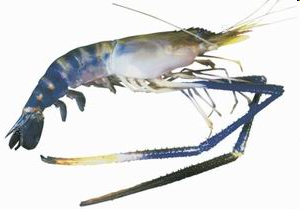 Tôm càng xanh
Tôm đồng
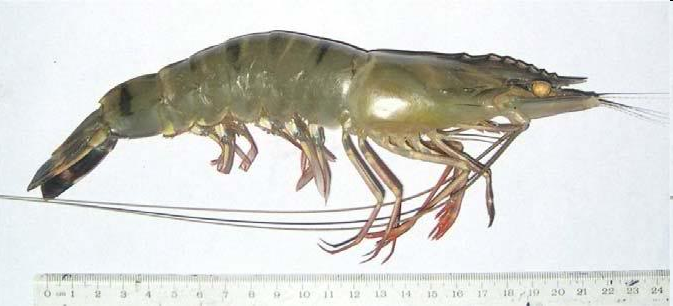 Tôm sú
Thứ ba, ngày 5 tháng 5 năm 2020
Tự nhiên và xã hội
Tôm, cua
CÁC BỘ PHẬN CƠ THỂ CỦA CUA.
Càng
Chân,càng,mình
Càng
Mình
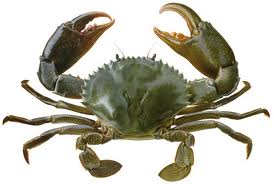 Vỏ cứng bảo vệ
Không có xương sống
Nhiều chân, chân
 phân thành nhiều 
đốt
Chân
Chân
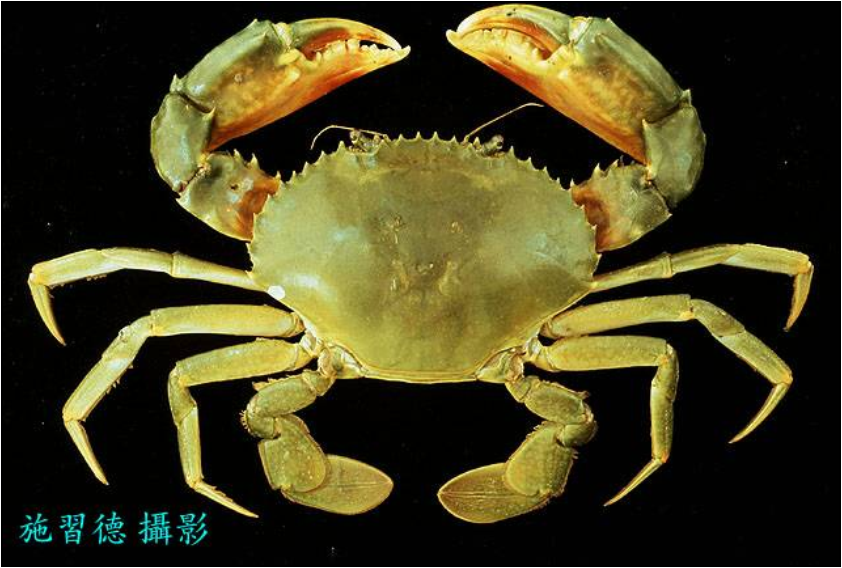 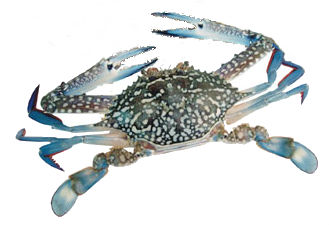 Ghẹ
Cua biển
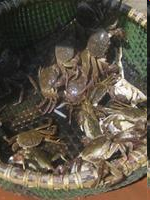 Cua da
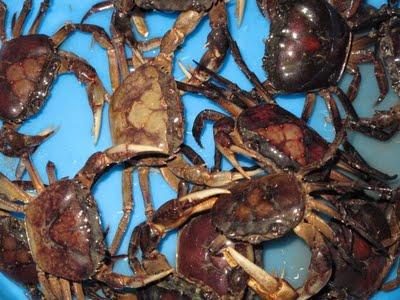 Cua đồng
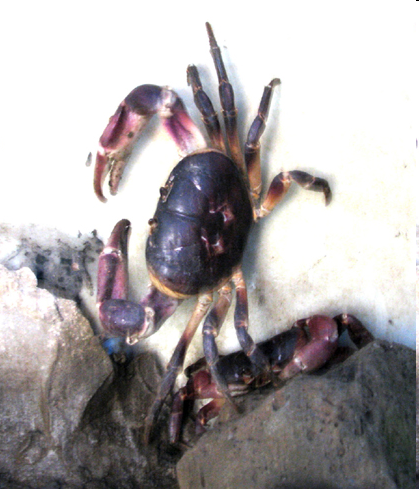 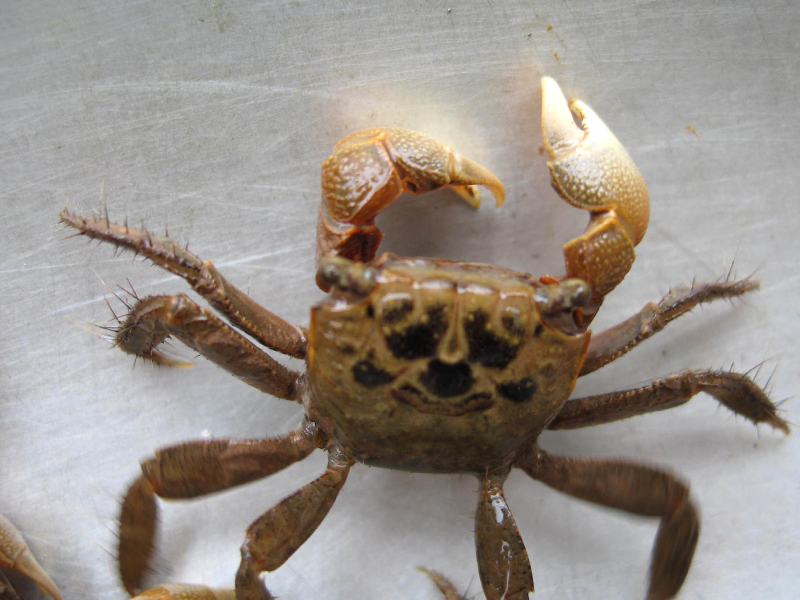 Cua đá
Con cáy
Tôm, cua
CÁC BỘ PHẬN CƠ THỂ CỦA TÔM VÀ CUA.
Đầu , mình, chân, đuôi
Chân. càng, mình
Vỏ cứng bảo vệ
Vỏ cứng bảo vệ
Không có xương sống
Không có xương sống
Nhiều chân, chân
 phân thành các đốt.
Nhiều chân, chân
 phân thành các đốt.
Nêu một số điểm giống và khác nhau giữa Tôm và Cua?
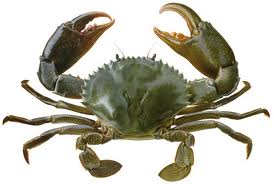 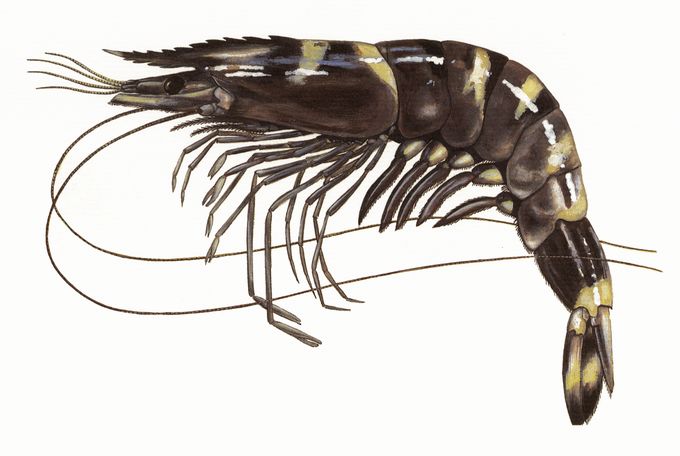 Giống
Khác
- Tôm và Cua đều không  có xương sống. Cơ thể chúng được bao phủ bằng một lớp vỏ cứng. Chúng có nhiều chân và chân phân thành các đốt .
-Tôm và Cua có hình dạng, kích thước khác nhau.
Thứ ba, ngày 5 tháng 5 năm 2020
Tự nhiên và xã hội
Tôm, cua
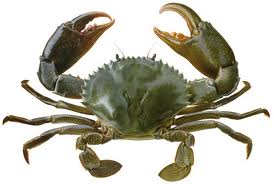 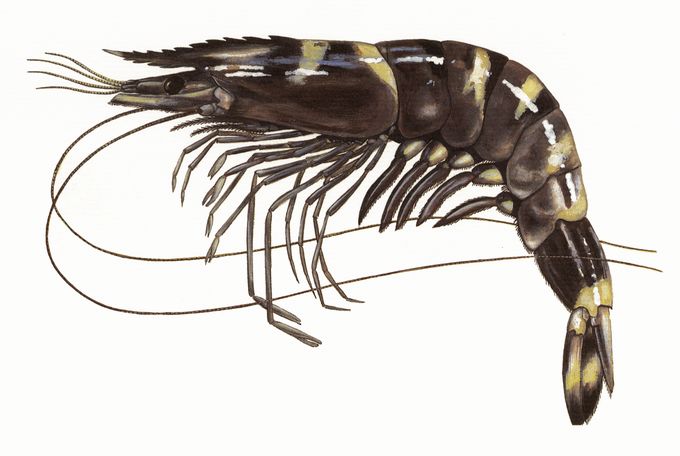 Tôm và cua có hình dạng, kích thước khác nhau nhưng chúng đều không có xương sống. Cơ thể chúng được bao phủ bằng một lớp vỏ cứng. Chúng có nhiều chân và chân phân thành các đốt.
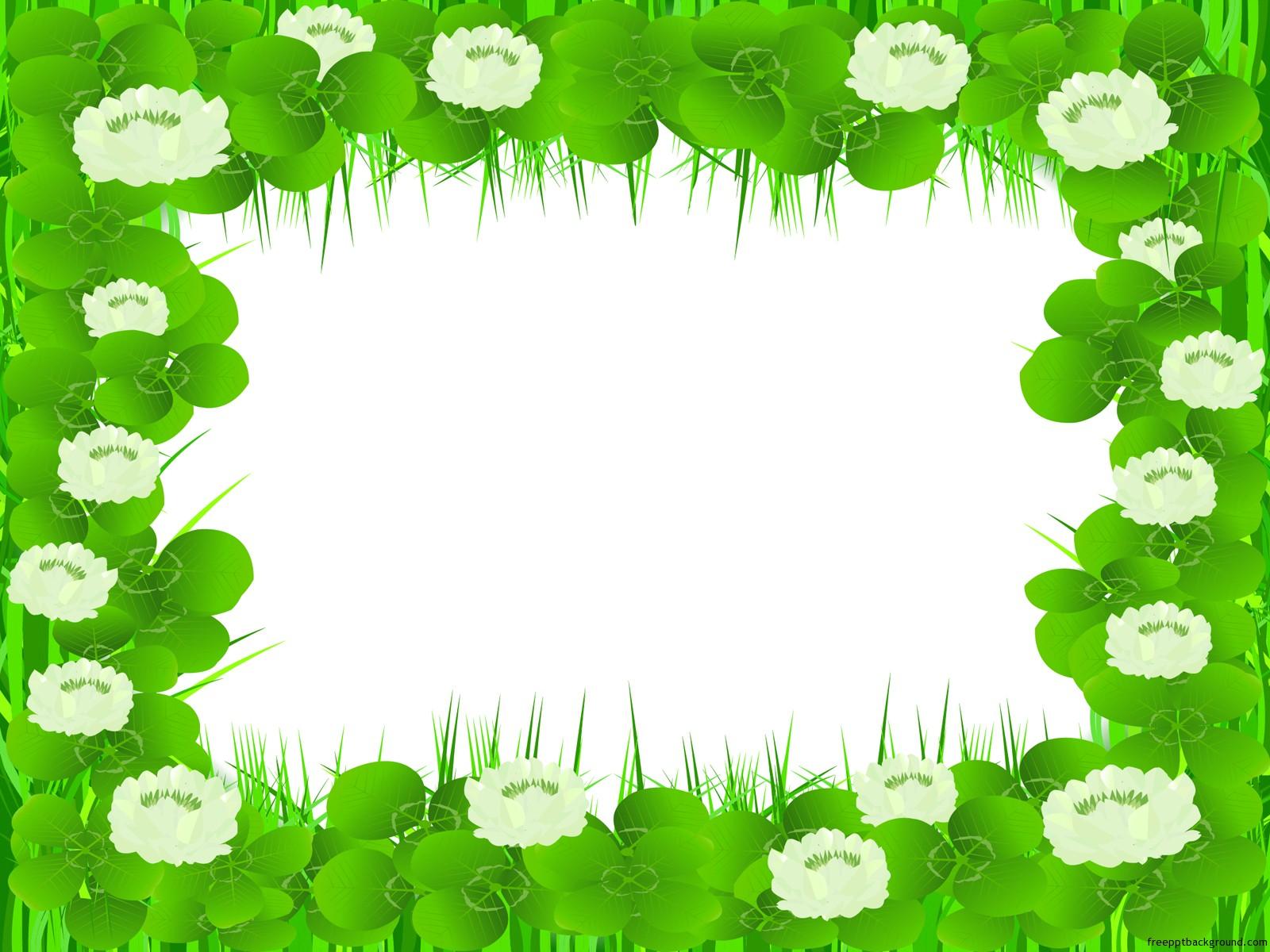 ÍCH LỢI CỦA 
TÔM, CUA
Một số món ăn chế biến từ tôm, cua
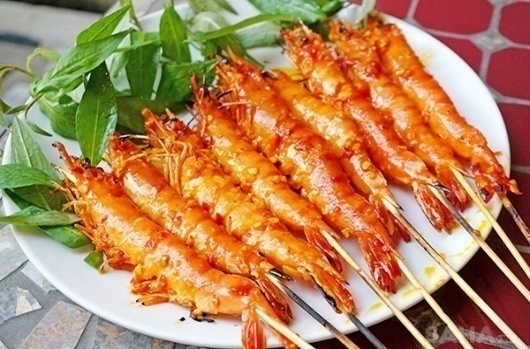 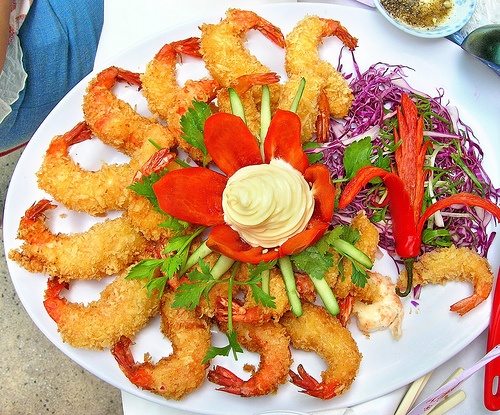 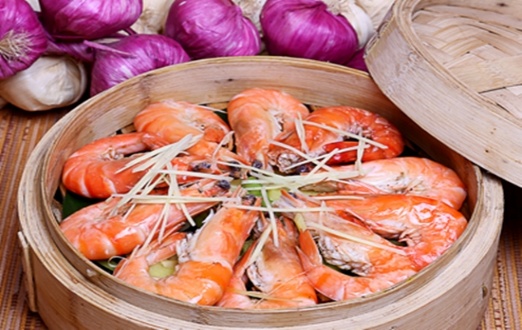 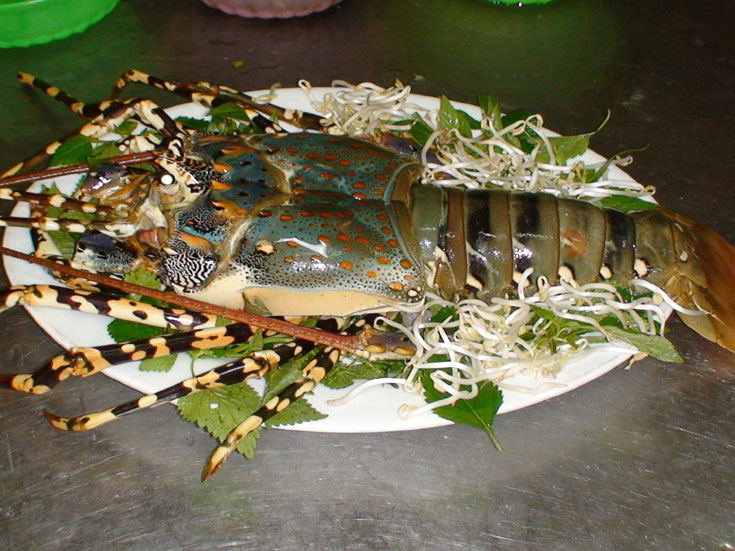 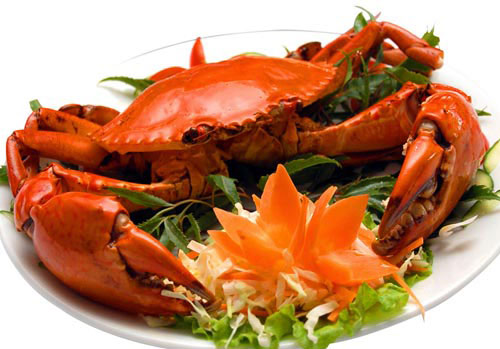 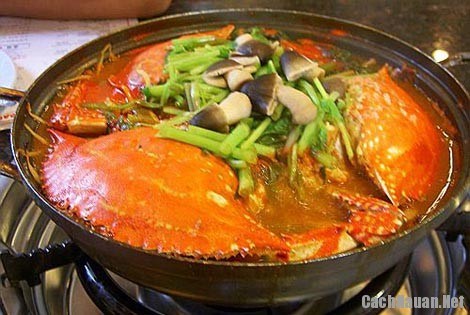 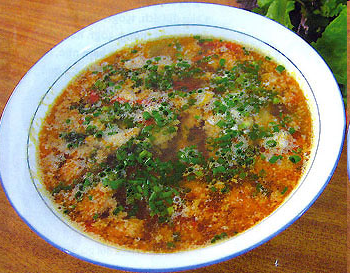 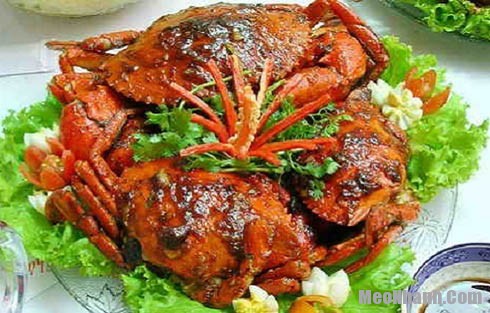 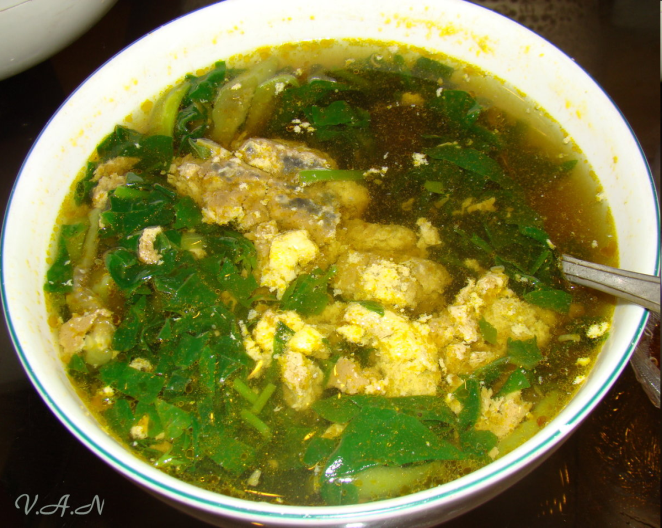 ÍCH LỢI CỦA TÔM, CUA
Con người sử dụng Tôm, Cua  để làm gì?
Tôm, Cua sống ở đâu?
Tôm, Cua sống ở biển, sông, hồ, đồng ruộng,…
+ Tôm, Cua được dùng làm thức ăn cho người và động vật (cho cá, cho gà,…) và làm hàng xuất khẩu. 
+ Tôm, Cua là những thức ăn chứa nhiều chất đạm cần cho cơ thể con người.
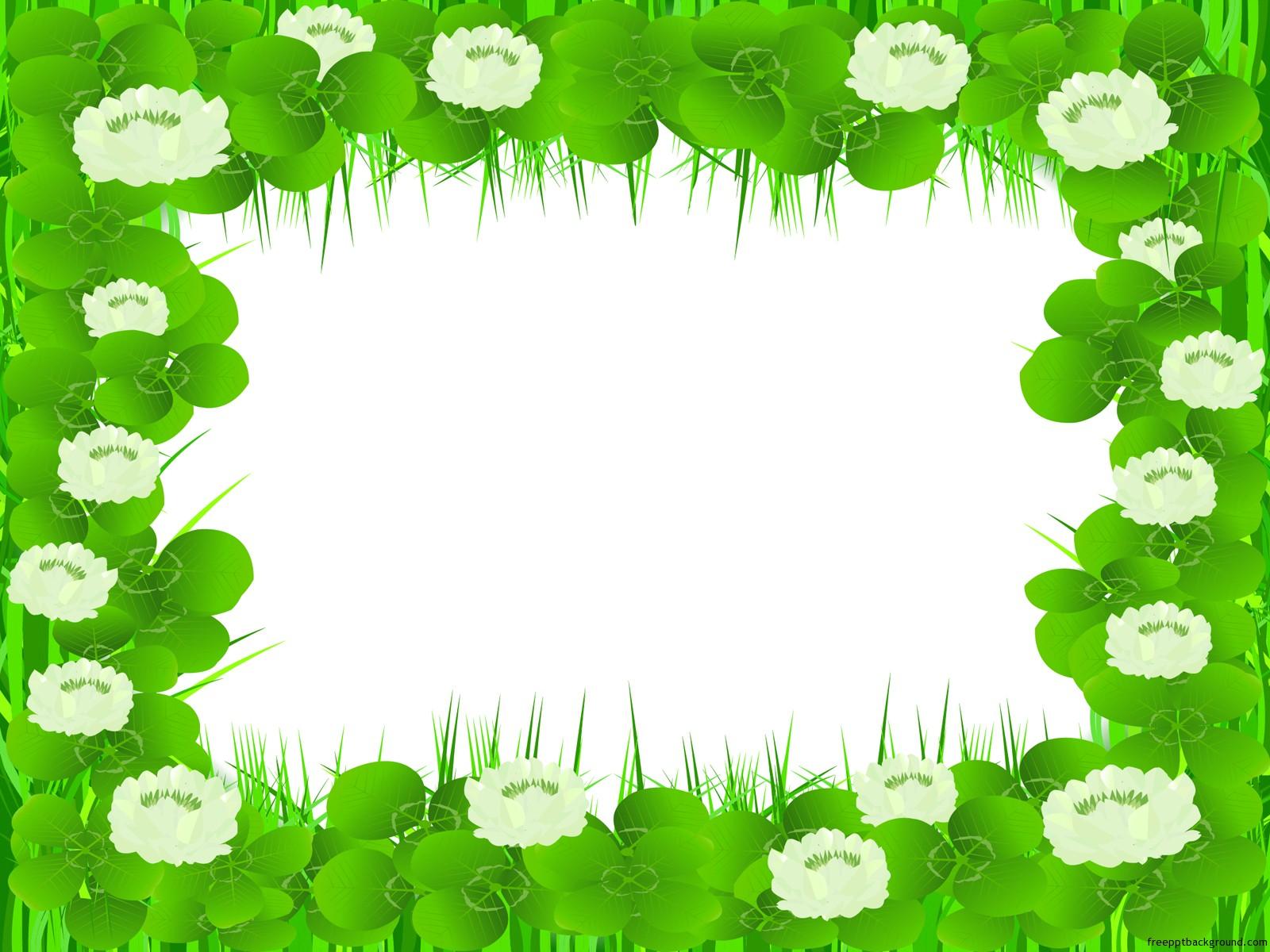 Cá
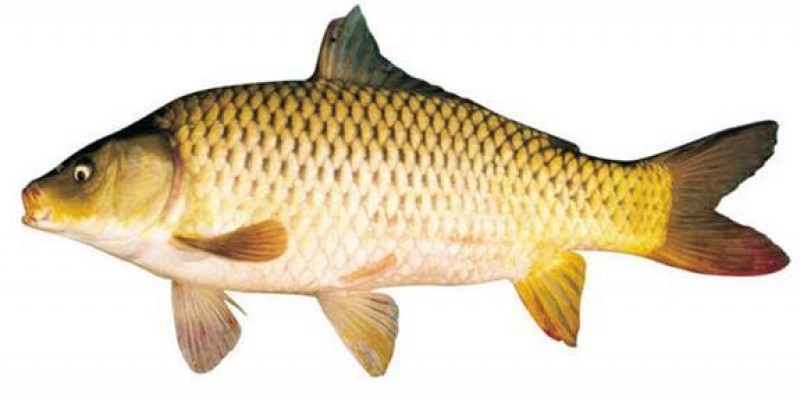 Đặc điểm và cấu tạo của cá
Quan sát tranh chỉ tên các bộ phận của cá?
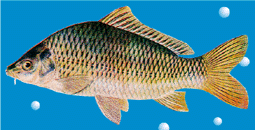 Vây
Đầu
Đuôi
Mình
Bên ngoài của cá gồm các bộ phận: Đầu, mình, đuôi và vây.
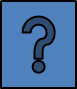 Bên ngoài cơ thể chúng thường có gì bảo vệ?
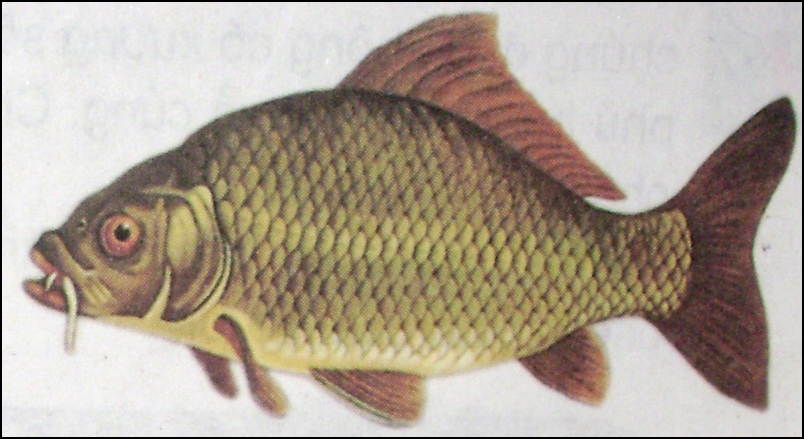 Vảy
Bên trong cơ thể của cá có xương sống không?
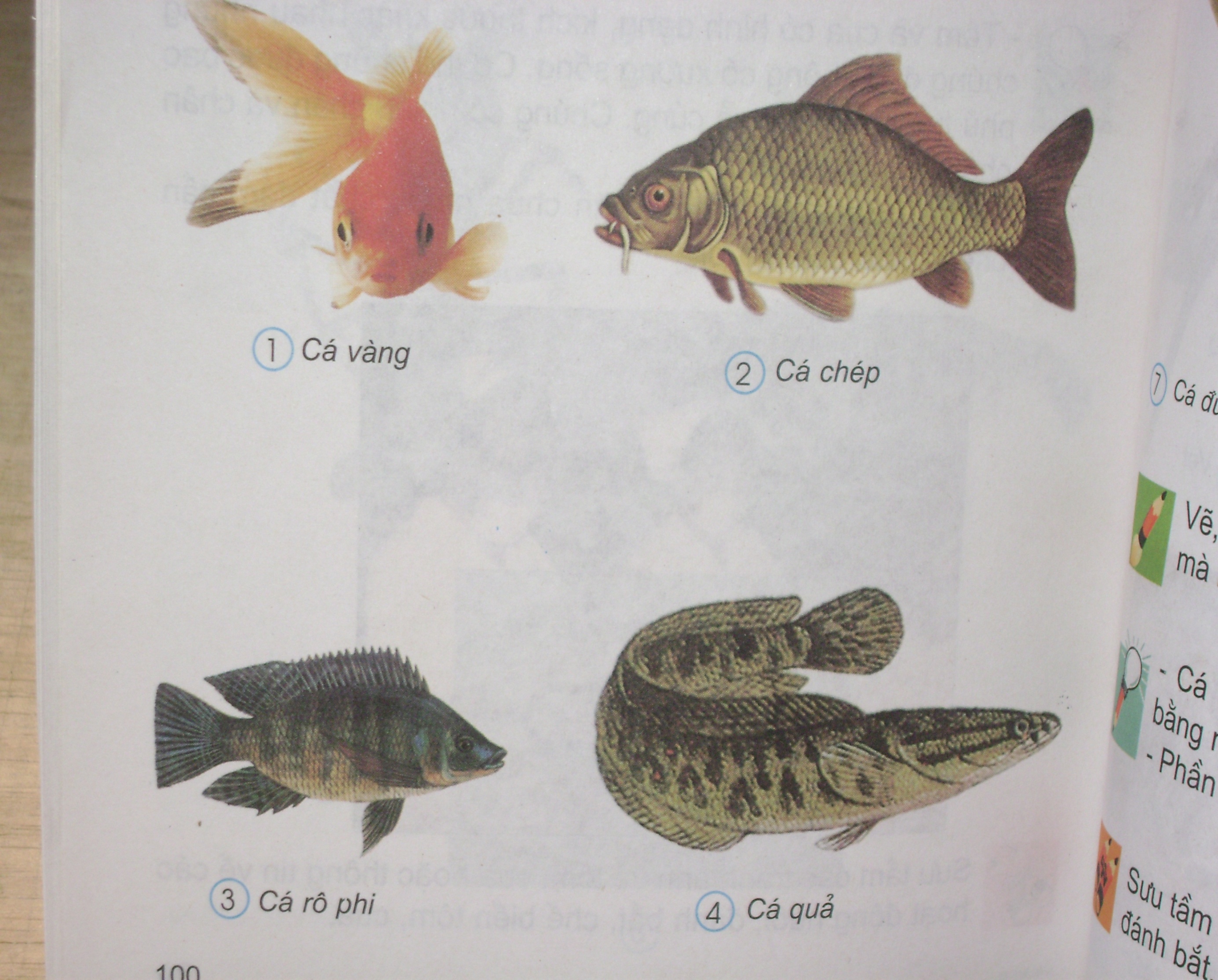 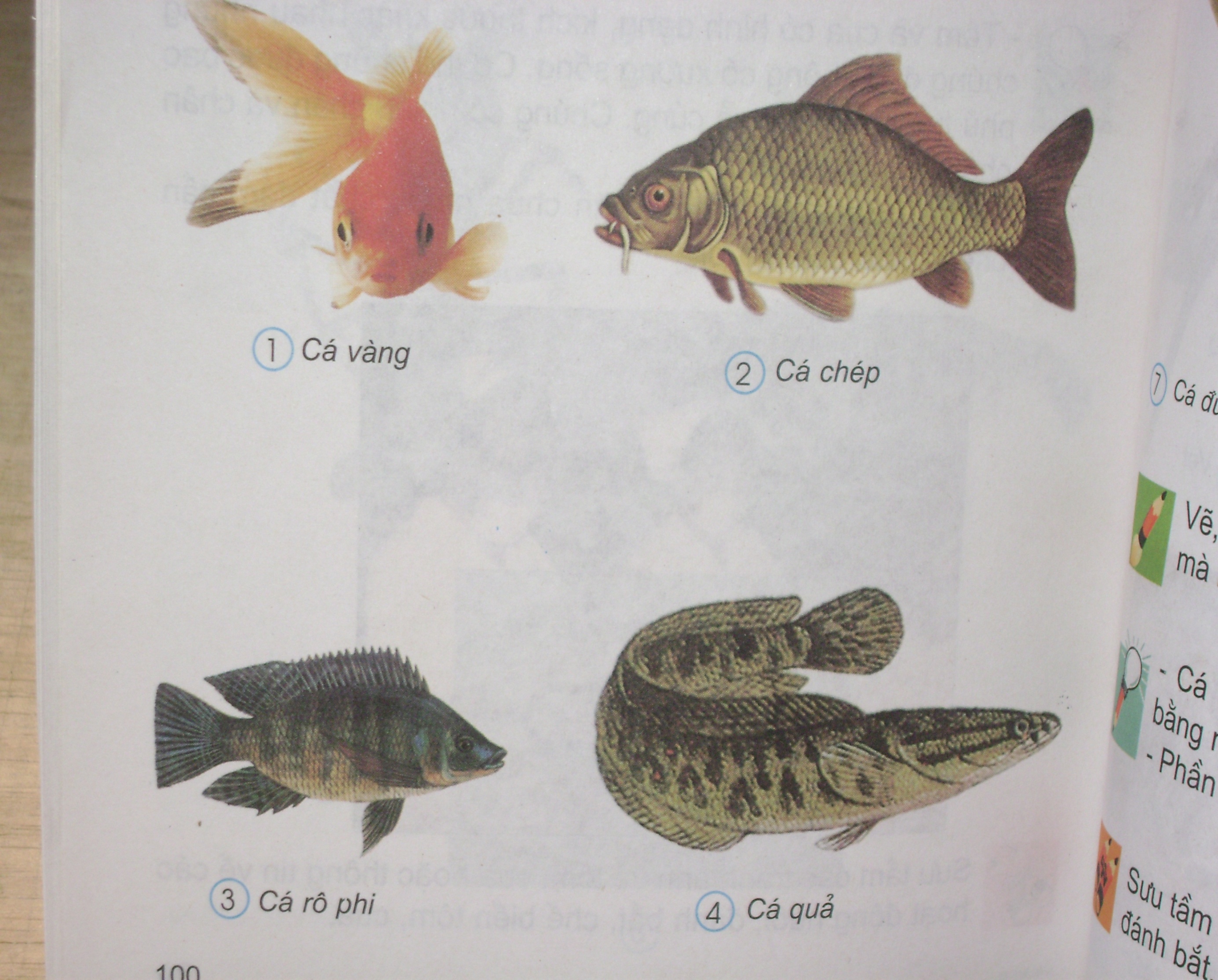 Bên ngoài có lớp vảy bao phủ, bên trong có
xương sống.
Bộ xương của cá.
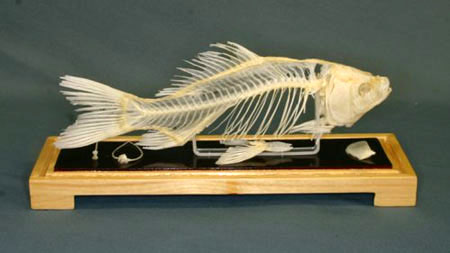 + Cá thở bằng gì?
+ Cá di chuyển bằng gì?
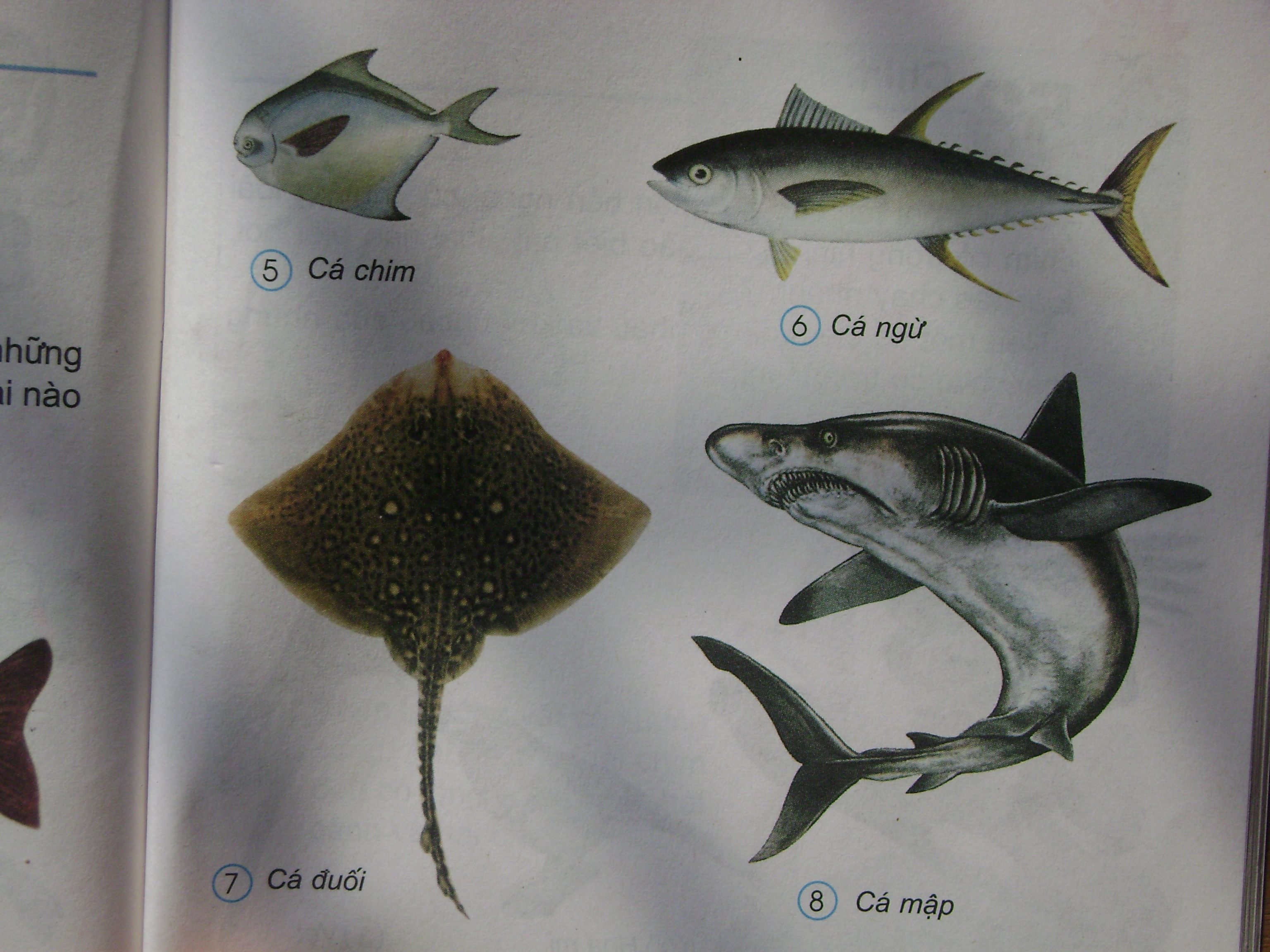 đuôi
vây
mang
Câu 1: Em có nhận xét gì về màu sắc, hình dáng, độ lớn của các loài cá?
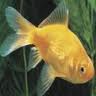 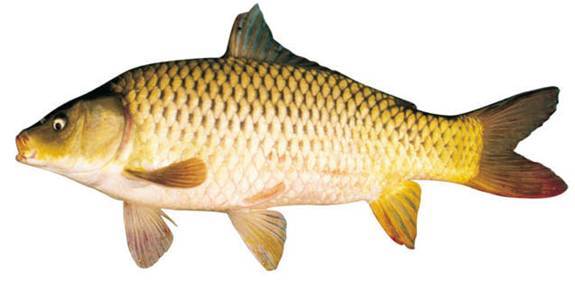 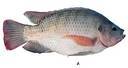 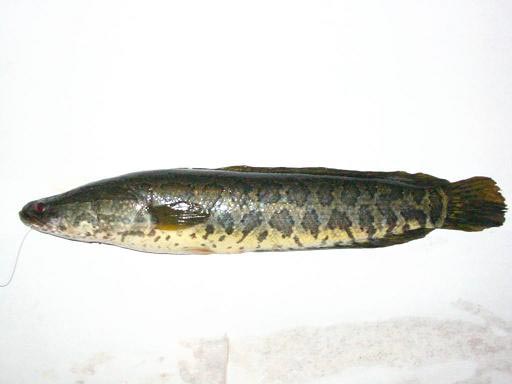 Câu 2: Trong 8 loài cá : loài nào có vảy, loài nào không có vảy?
Cá chép
Cá rô phi
Cá vàng
Cá quả
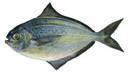 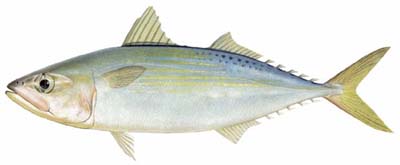 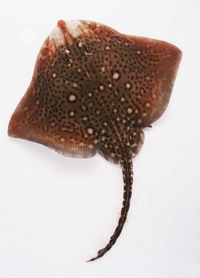 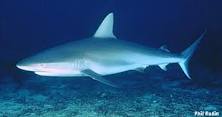 Cá chim
Cá ngừ
Cá đuối
Cá mập
Câu 3: Loài cá nào sống ở nước mặn? Loài cá nào sống ở nước ngọt?
Cá có màu sắc, hình dạng rất phong phú.
Cấu tạo cơ thể của mỗi loài cá cũng rất
 khác nhau.
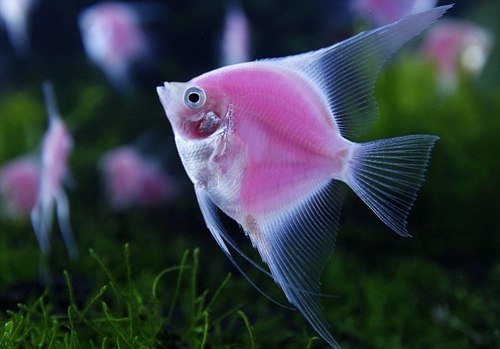 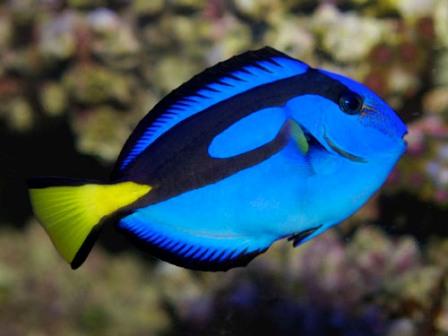 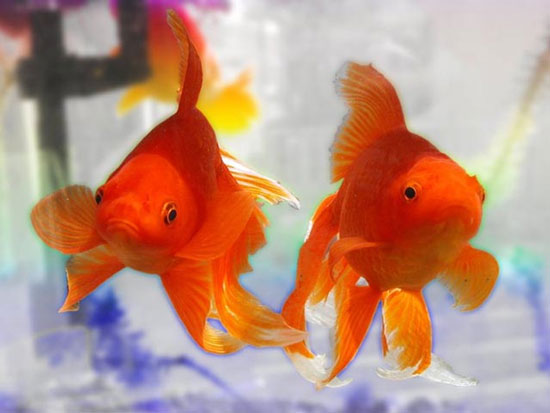 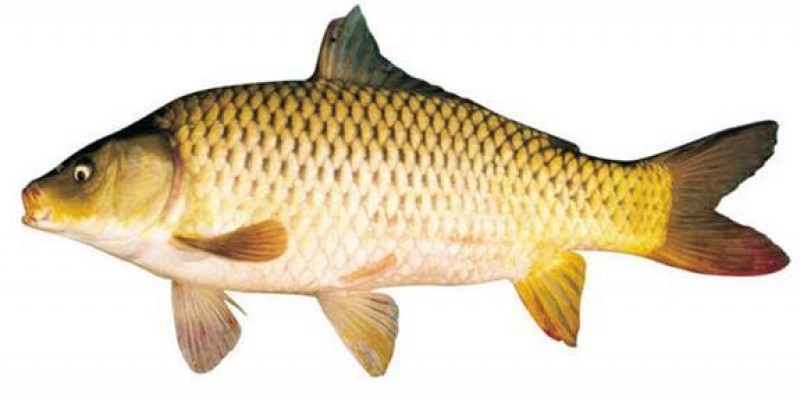 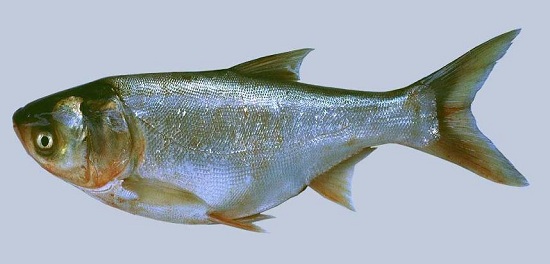 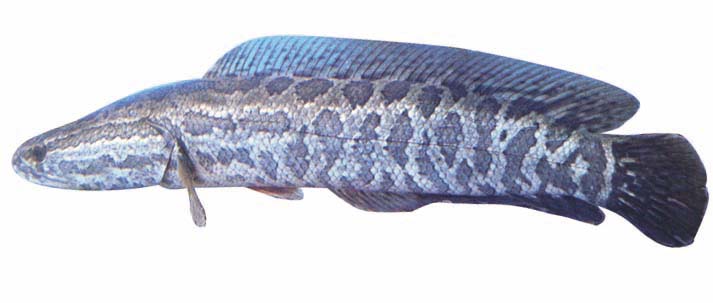 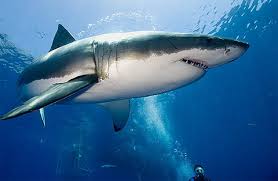 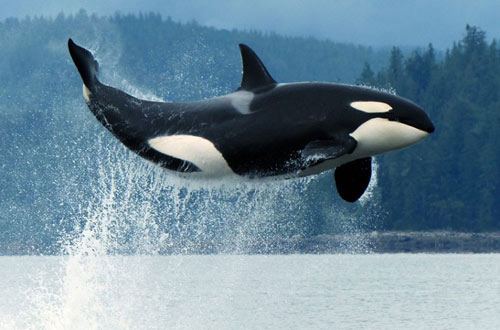 Cá voi
Cá mập
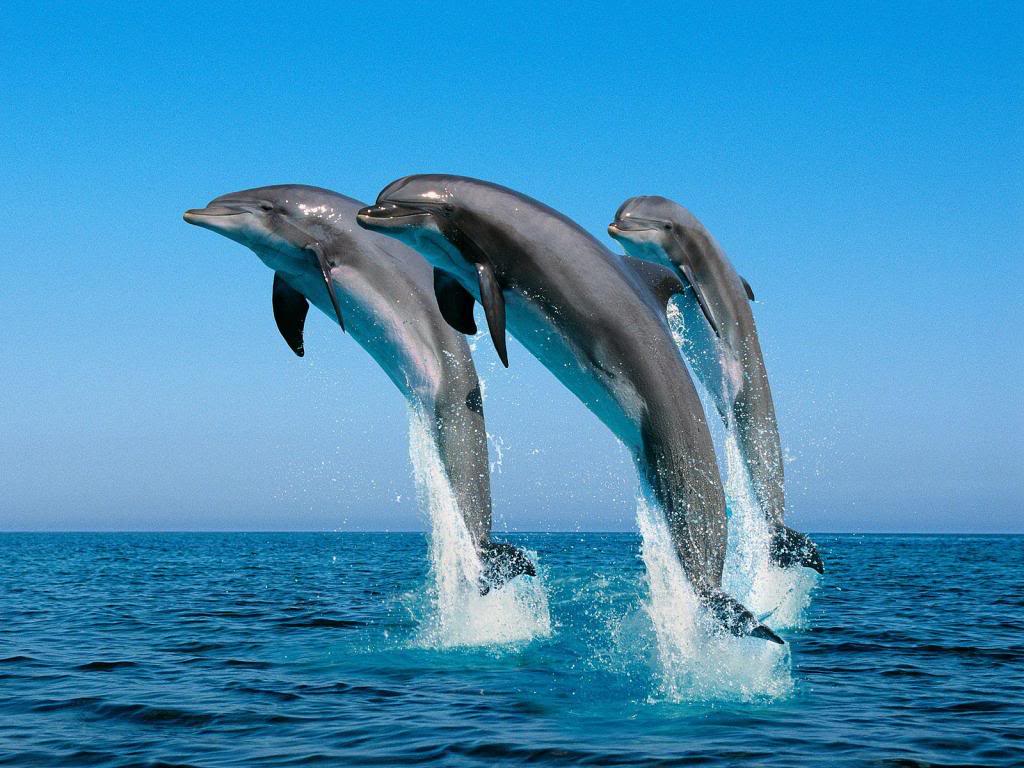 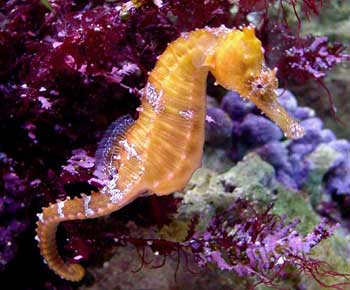 Cá heo
Cá ngựa
Câu 2: Trong 8 loài cá loài nào có vảy, loài nào không có vảy?
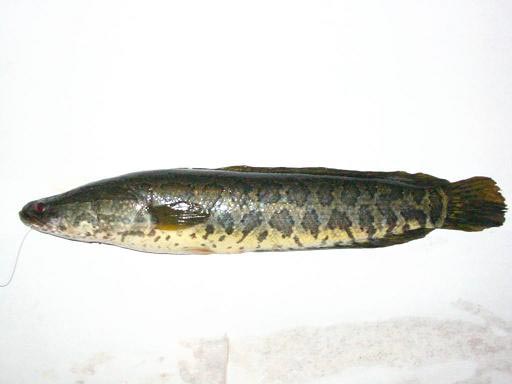 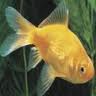 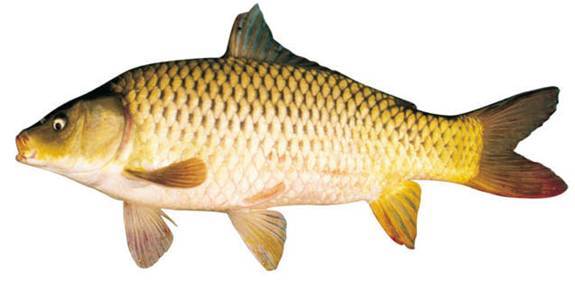 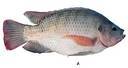 Cá vàng
Cá chép
Cá rô phi
Cá quả
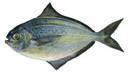 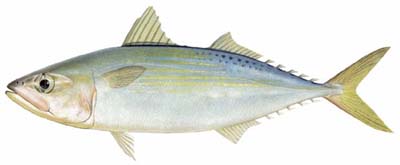 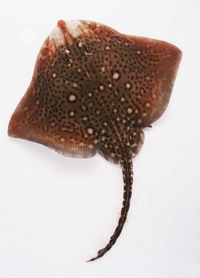 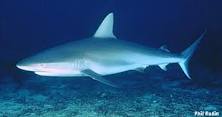 Cá chim
Cá ngừ
Cá đuối
Cá mập
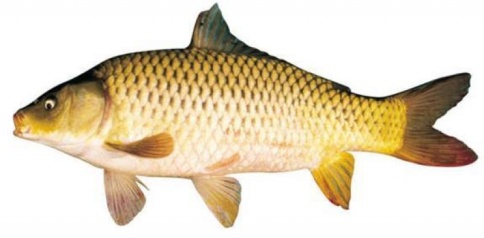 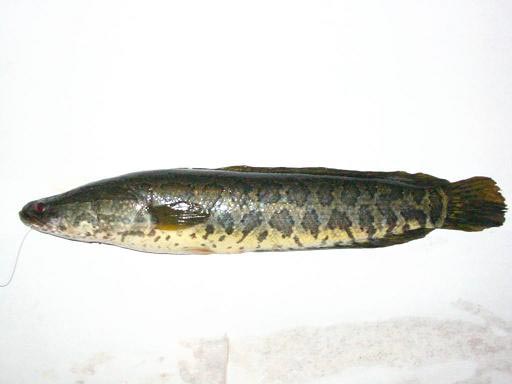 Câu 2: Trong 8 loài cá sau, loài nào có vảy, không có vảy?
Cá quả
Cá chép
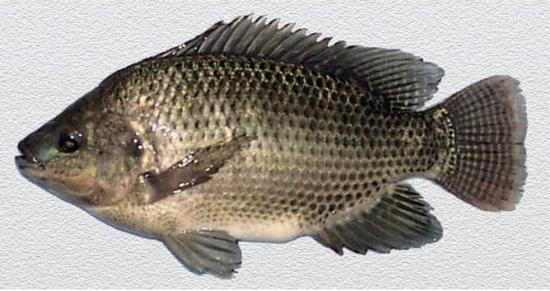 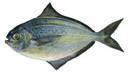 Loài cá có vảy
Cá chim
Cá rô phi
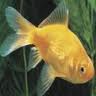 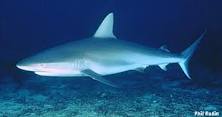 Cá mập
Cá vàng
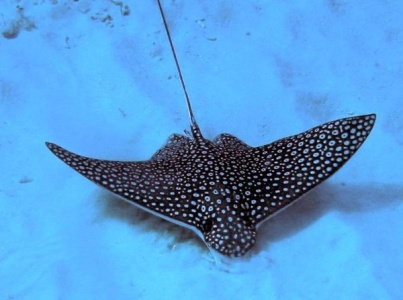 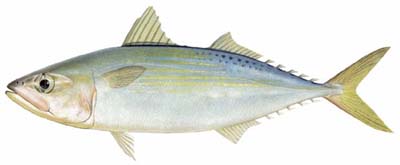 Loài cá không có vảy
Cá đuối
Cá ngừ
Câu 3: Loài cá nào sống ở nước mặn? Loài cá nào sống ở nước ngọt?
Cá nước ngọt
Cá nước mặn
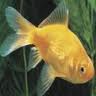 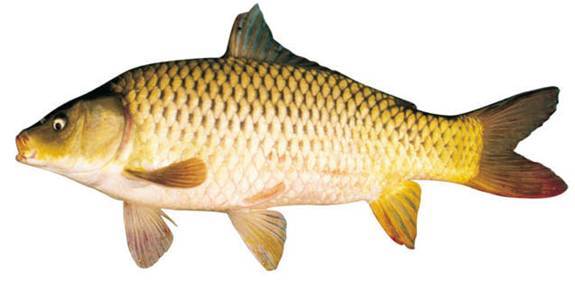 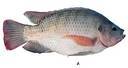 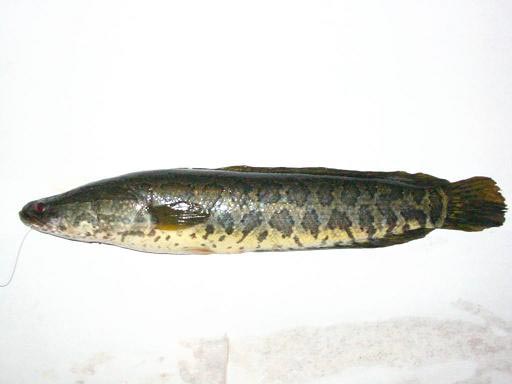 Cá vàng
Cá chép
Cá rô phi
Cá quả
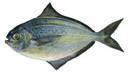 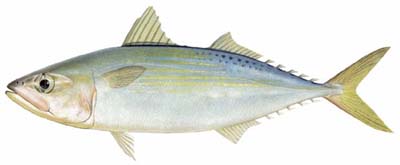 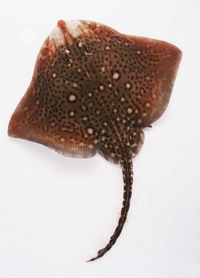 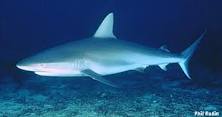 Cá đuối
Cá mập
Cá ngừ
Cá chim
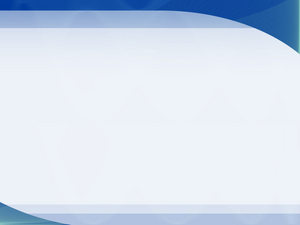 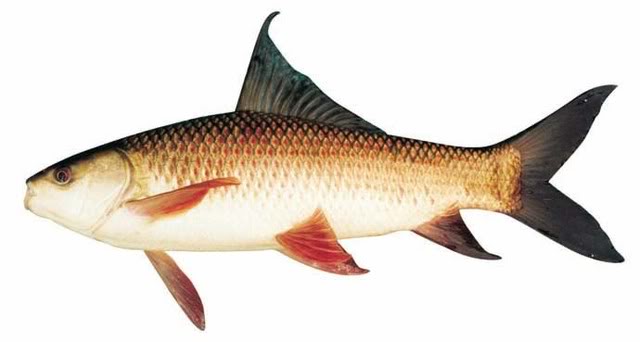 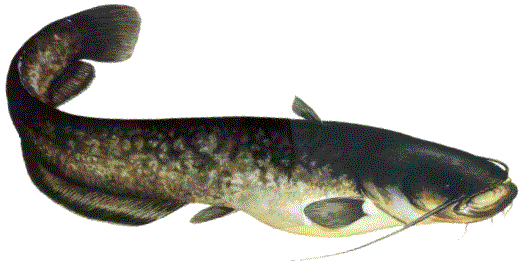 Cá trôi
Cá nheo
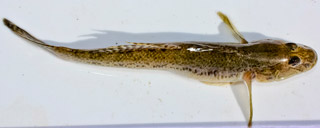 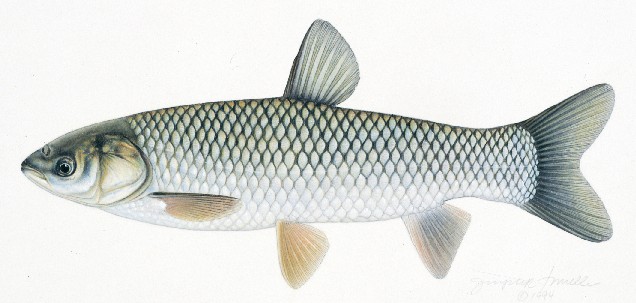 Cá trắm
Cá bống
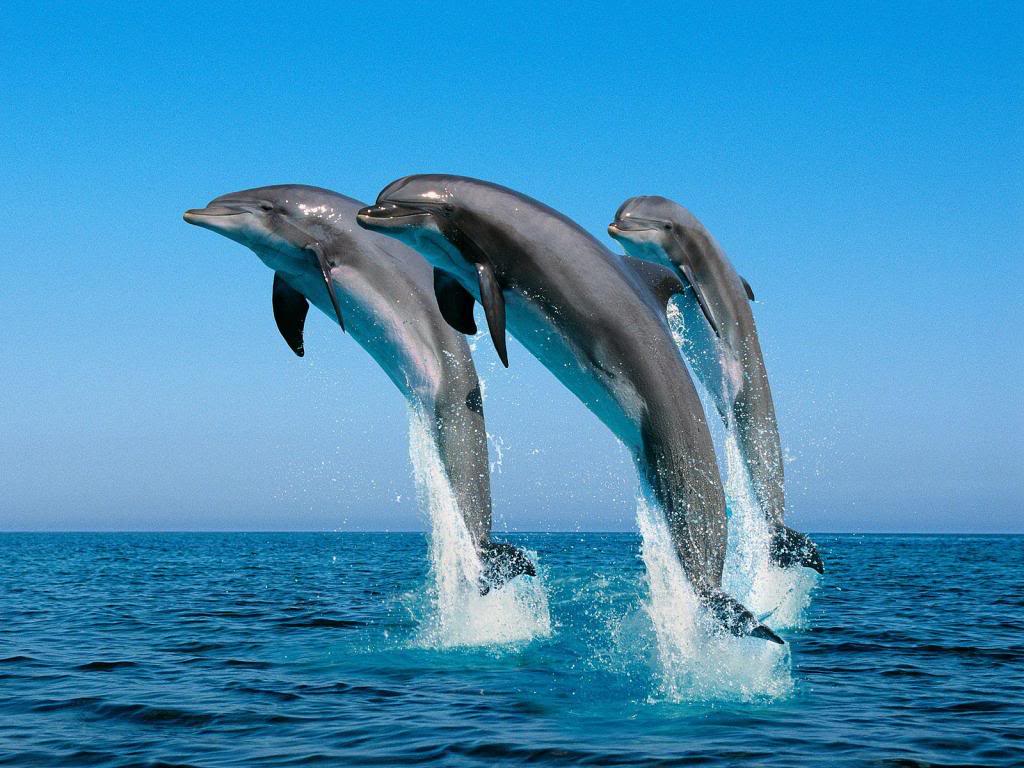 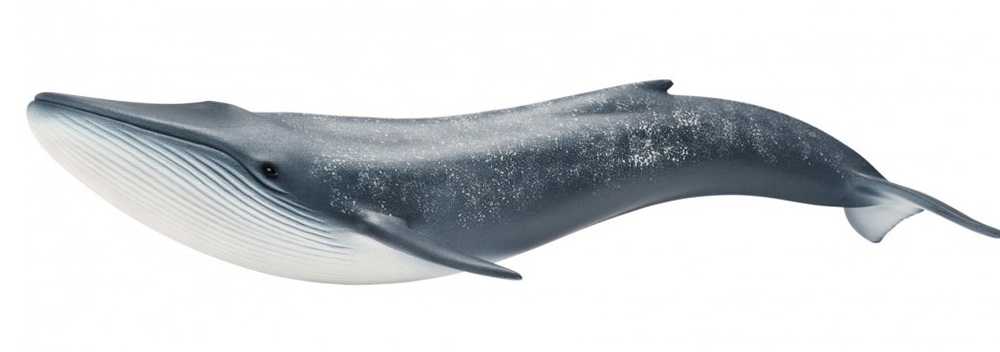 Cá heo
Cá voi xanh
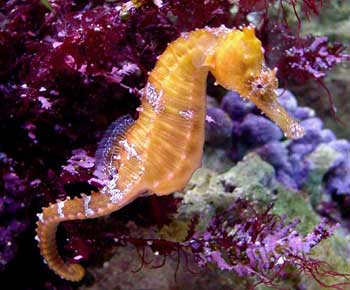 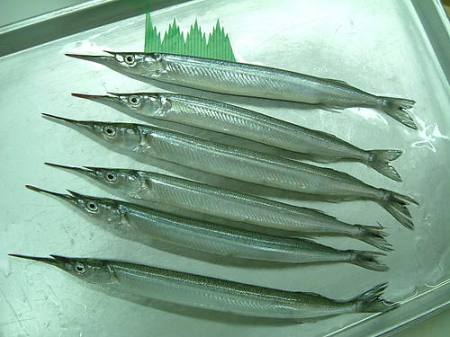 Cá ngựa
Cá  kìm
Cá có rất nhiều loài khác nhau, mỗi loài có những đặc điểm màu sắc, hình dạng khác nhau tạo nên thế giới cá phong phú và đa dạng
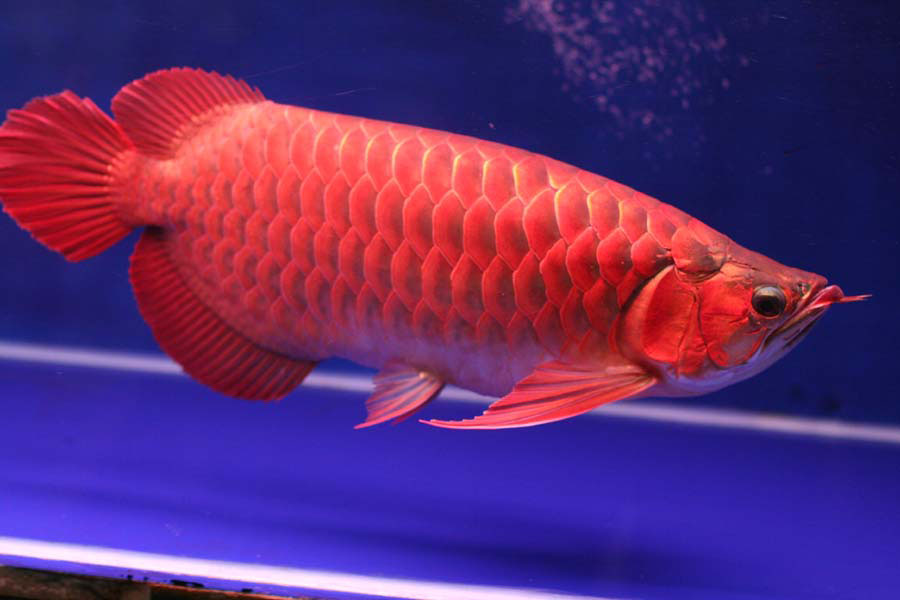 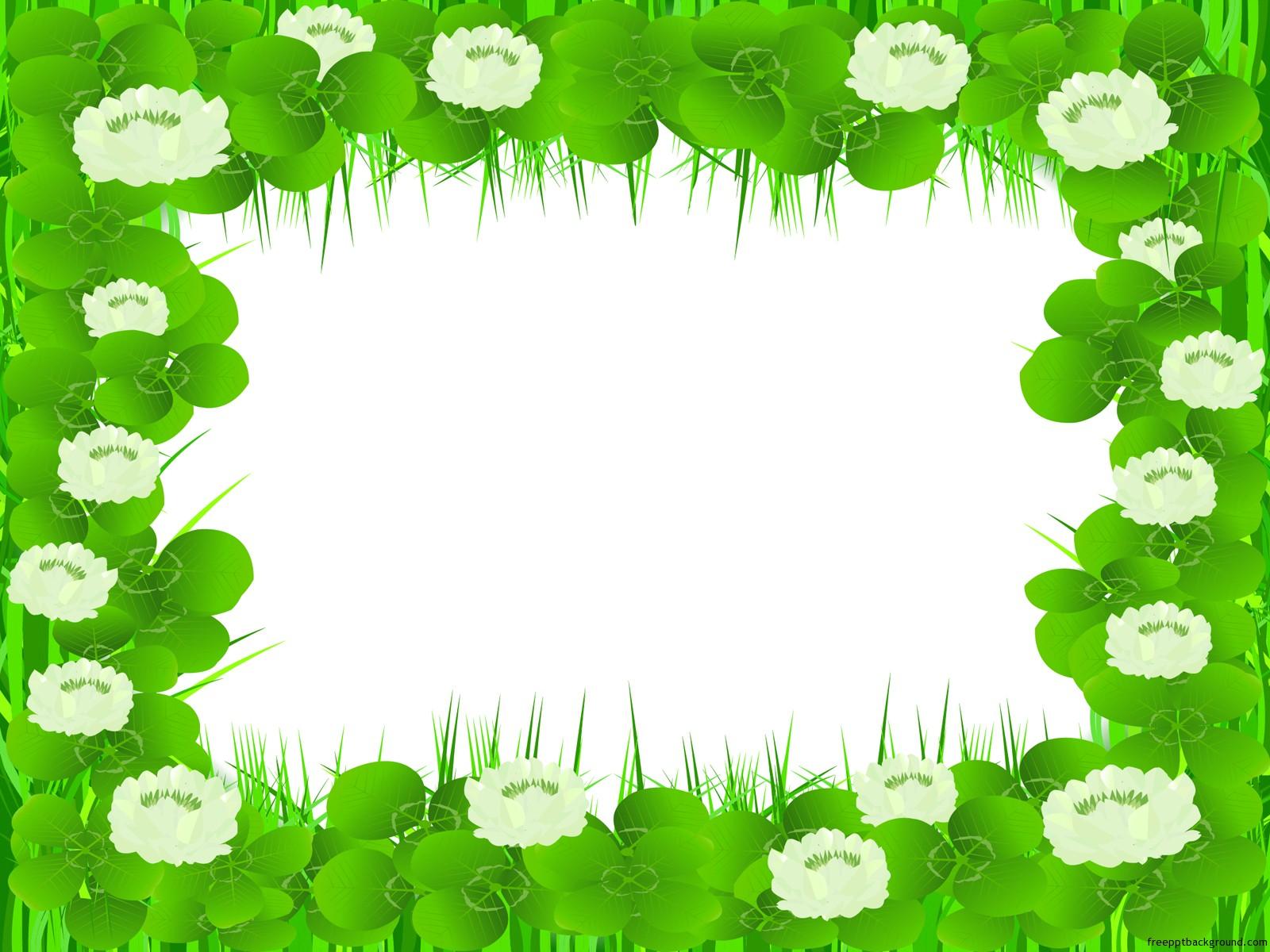 ÍCH LỢI CỦA 
TÔM, CUA, CÁ
ÍCH LỢI CỦA TÔM, CUA
Con người sử dụng Tôm, Cua  để làm gì?
Tôm, Cua sống ở đâu?
Tôm, Cua sống ở biển, sông, hồ, đồng ruộng,…
+ Tôm, Cua được dùng làm thức ăn cho người và động vật (cho cá, cho gà,…) và làm hàng xuất khẩu. 
+ Tôm, Cua là những thức ăn chứa nhiều chất đạm cần cho cơ thể con người.
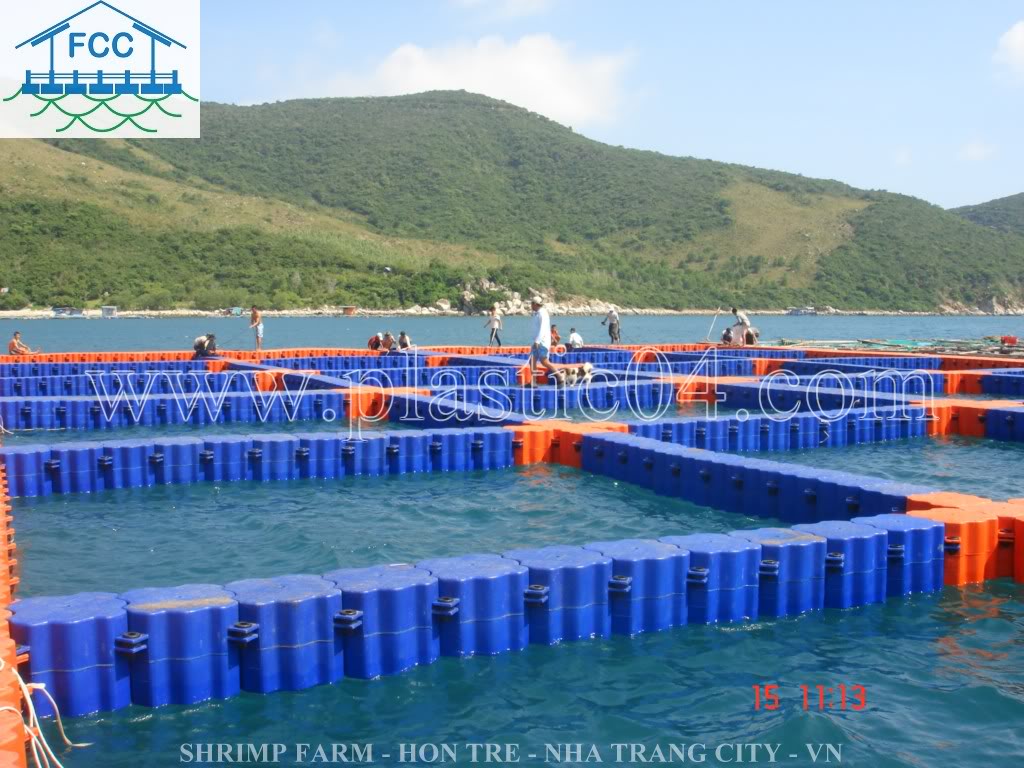 HOẠT ĐỘNG NUÔI
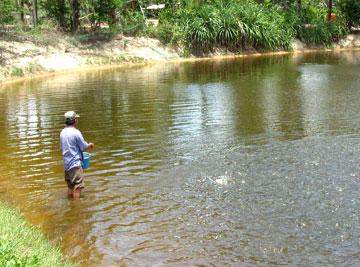 Nuôi tôm, cua, cá trong lồng
Nuôi tôm, cua, cá trong ao, hồ
Hoạt động đánh bắt
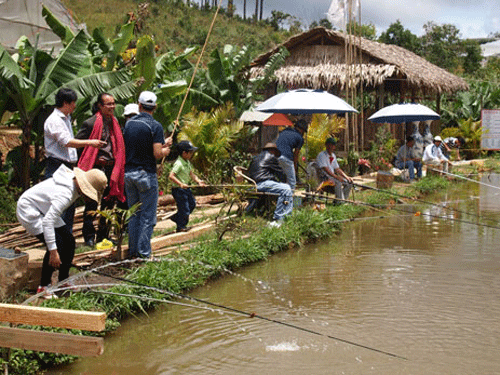 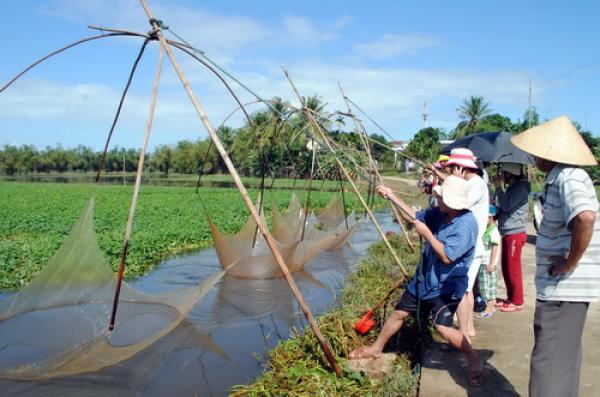 Câu
Kéo vó
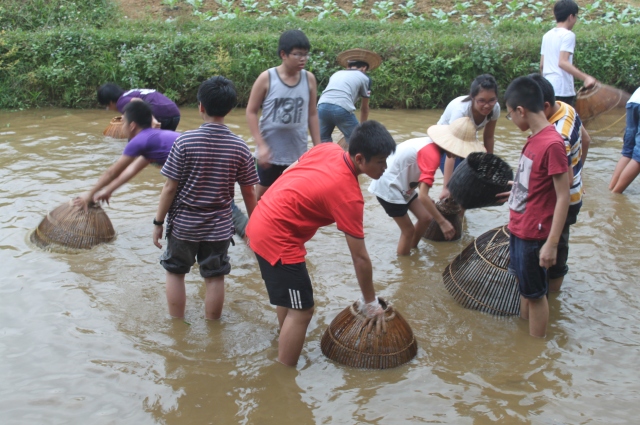 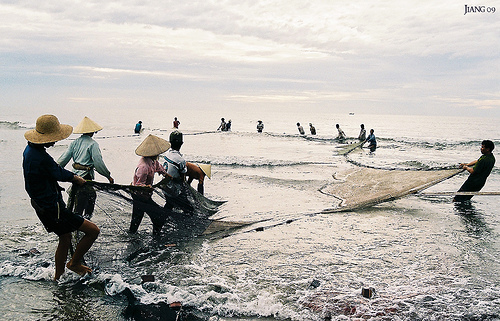 Úp nơm
Kéo lưới
Một số món ăn chế biến từ tôm, cua
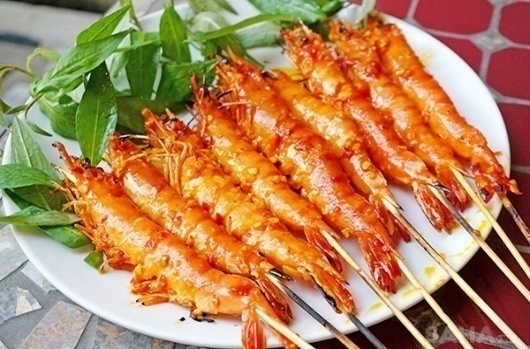 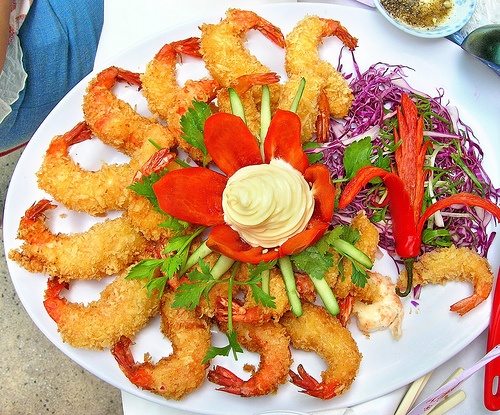 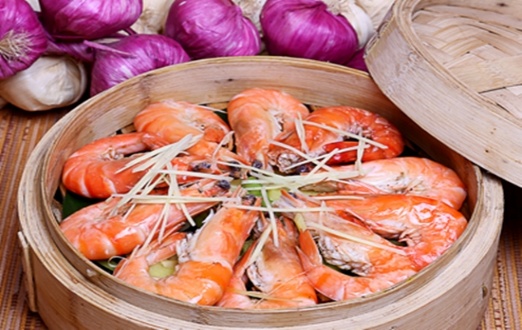 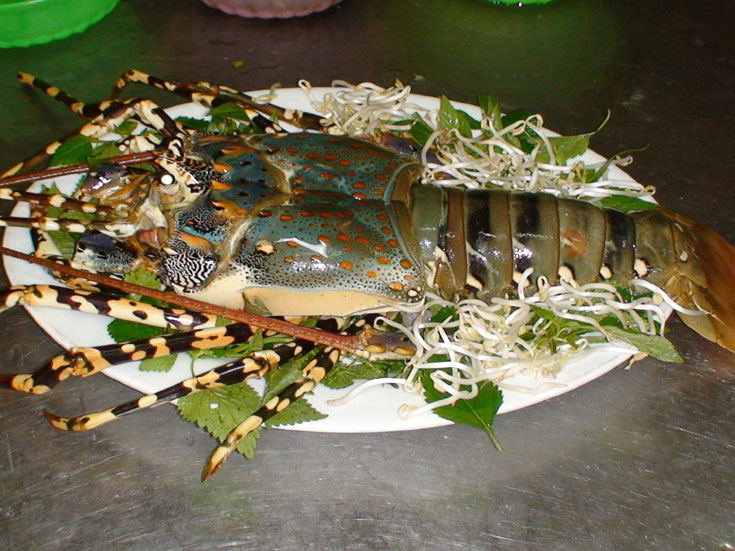 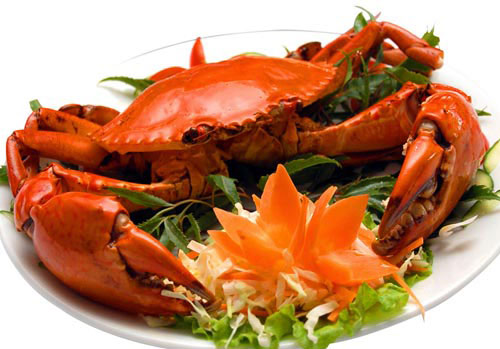 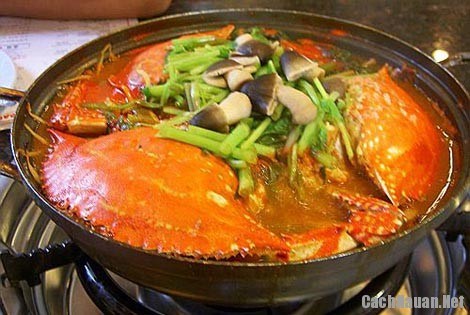 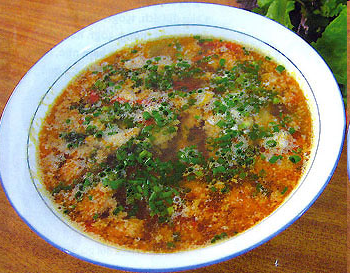 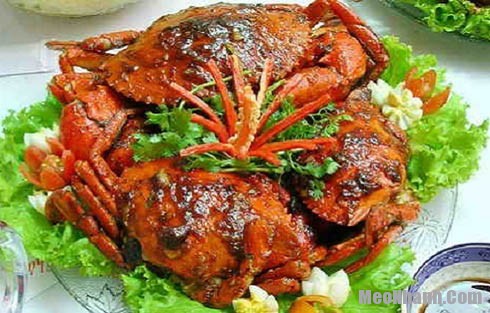 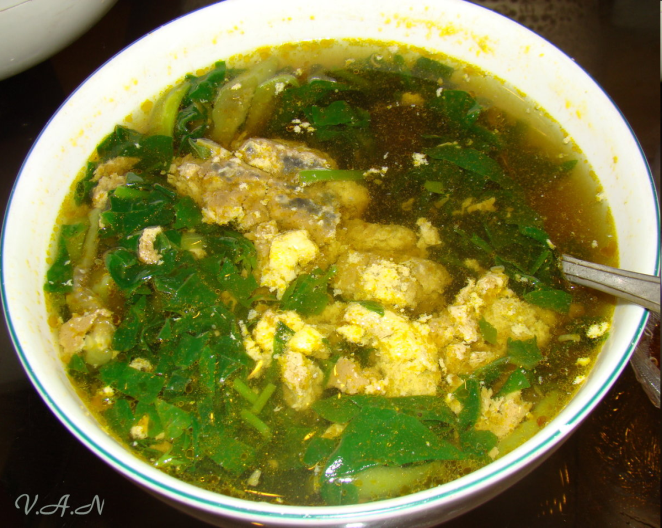 Một số món ăn chế biến từ cá
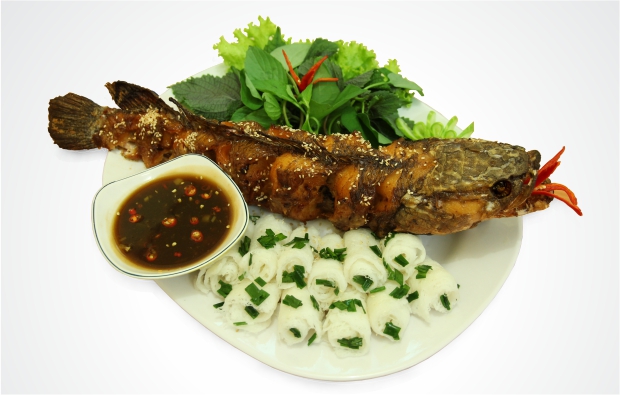 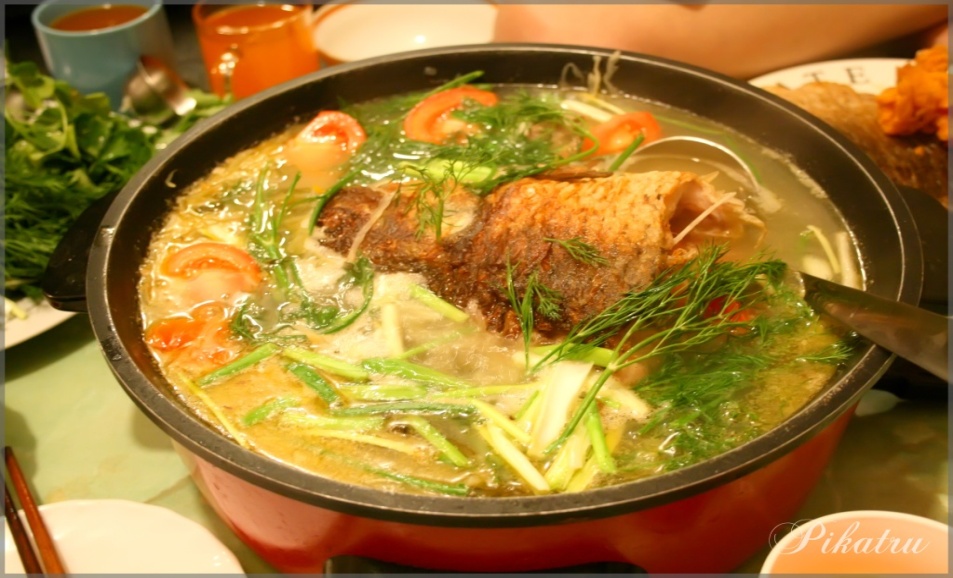 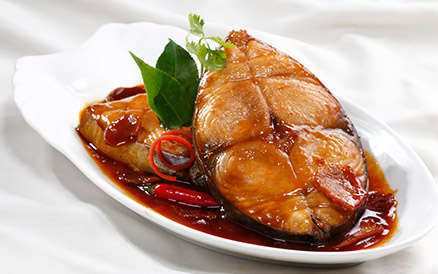 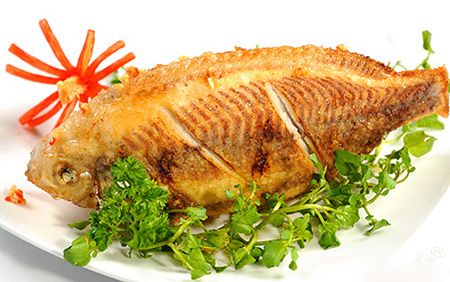 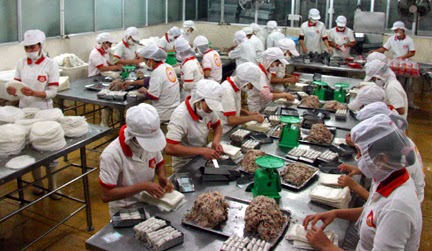 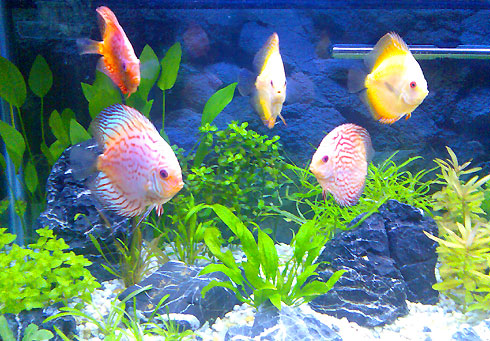 Chế biến
Làm cảnh
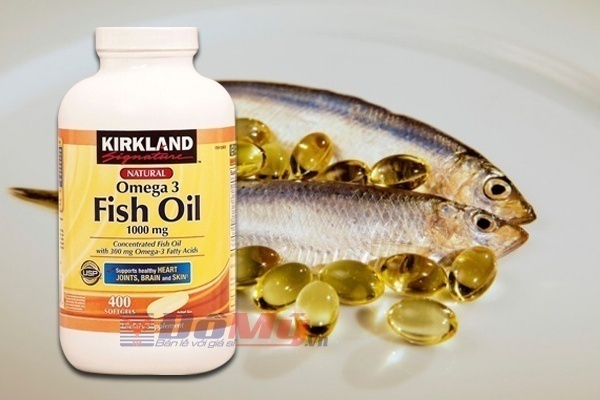 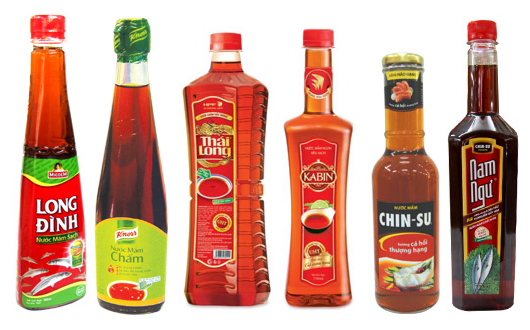 Làm thuốc
Làm nước mắm
Cá giúp làm sạch môi trường nước: 
Cá đớp bọ gậy, lăng quăng (ấu trùng của muỗi)
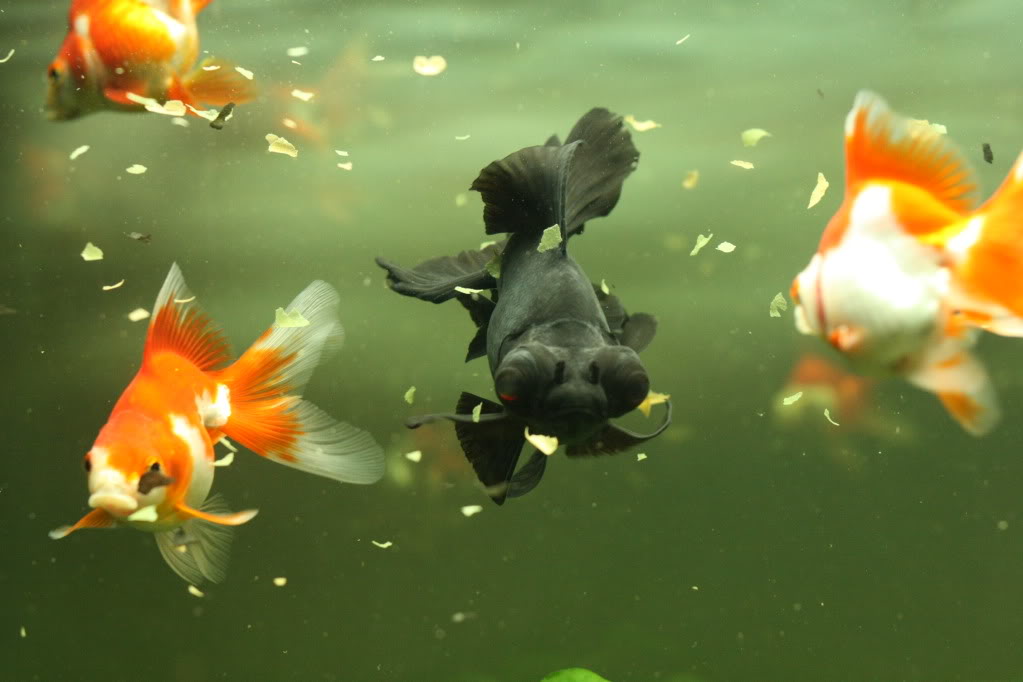